Нащадки козацької слави
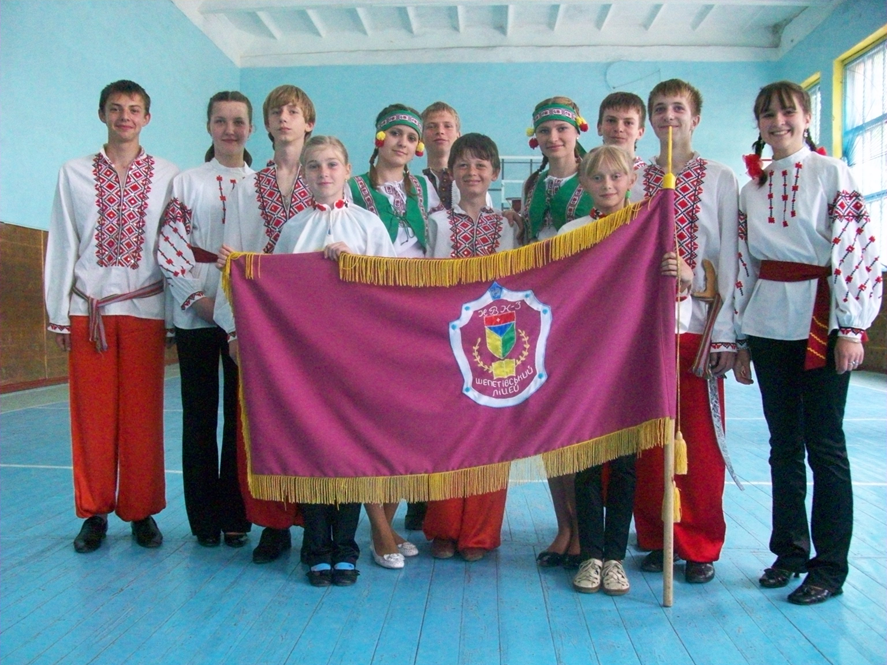 День цивільного захисту
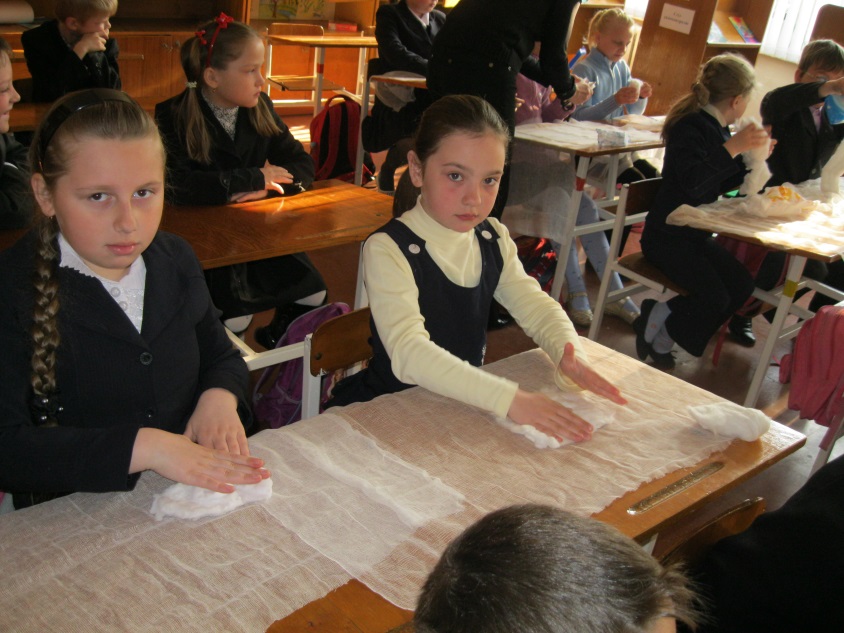 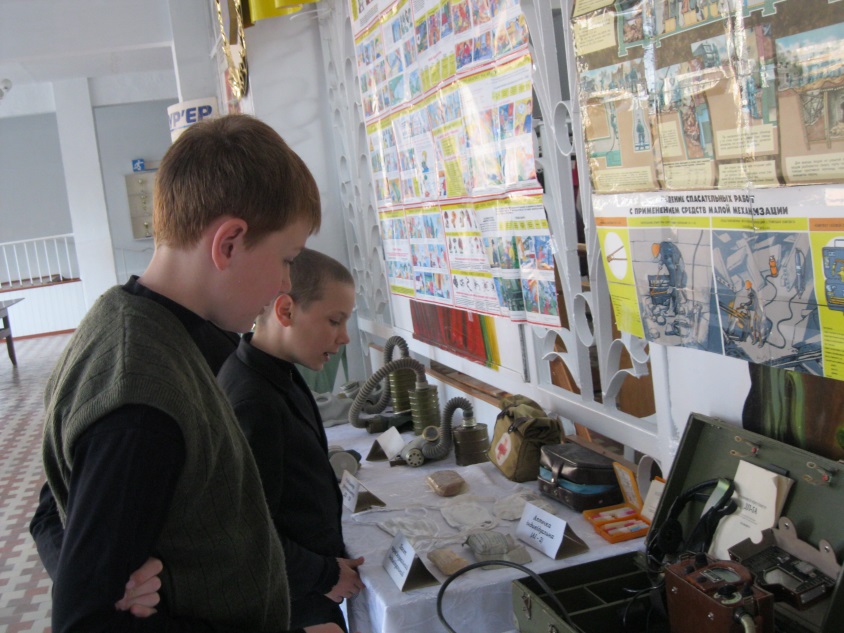 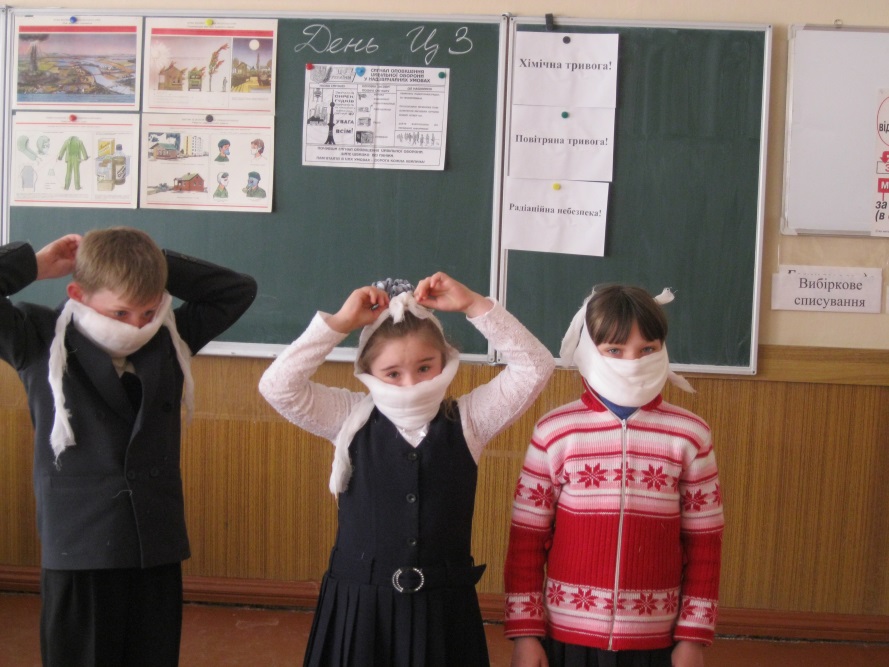 Співпраця з позашкільними установами
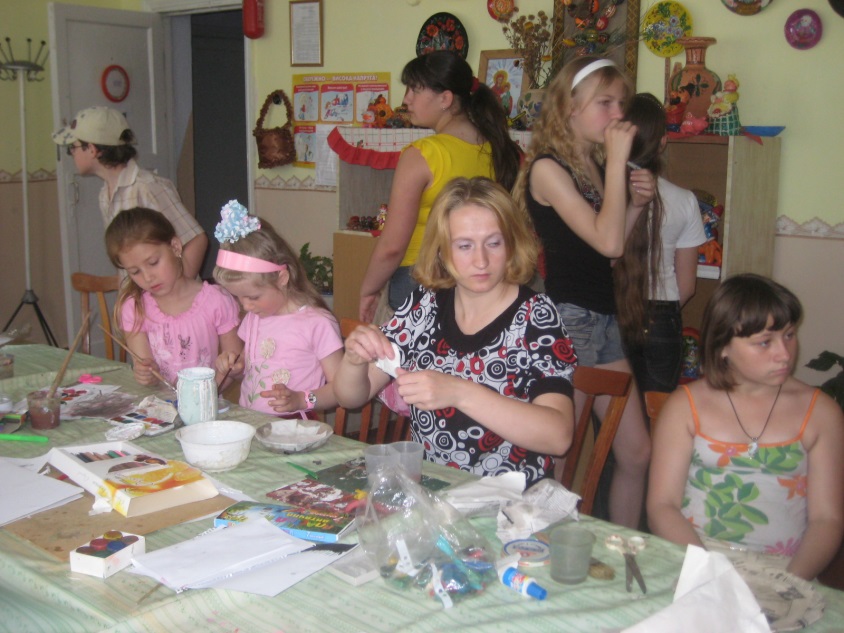 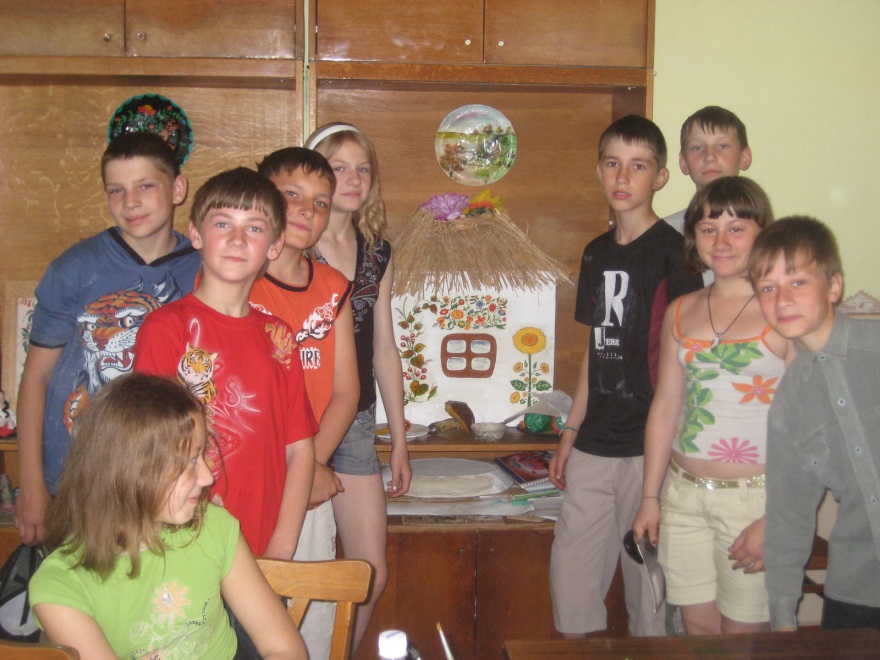 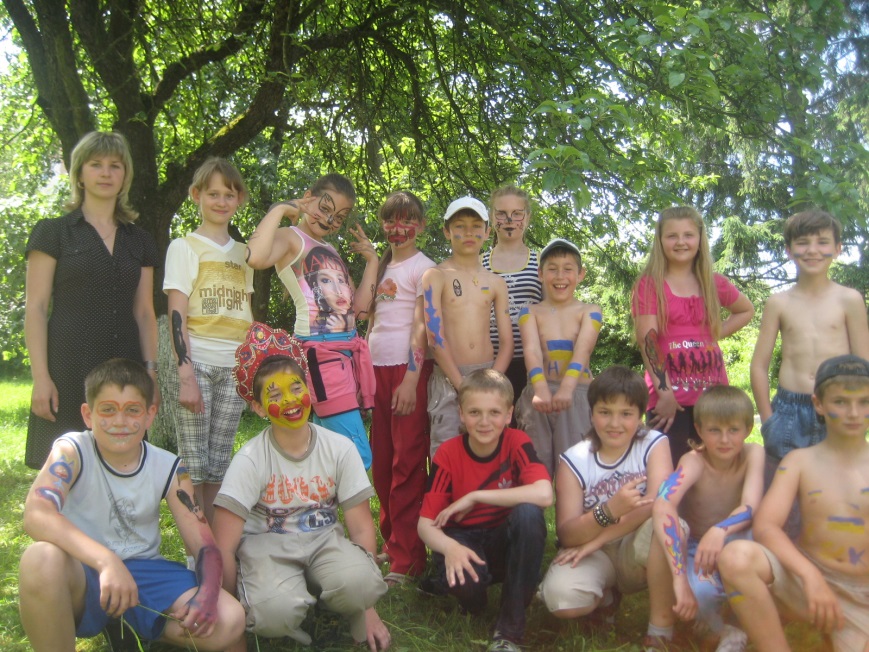 Родині свята
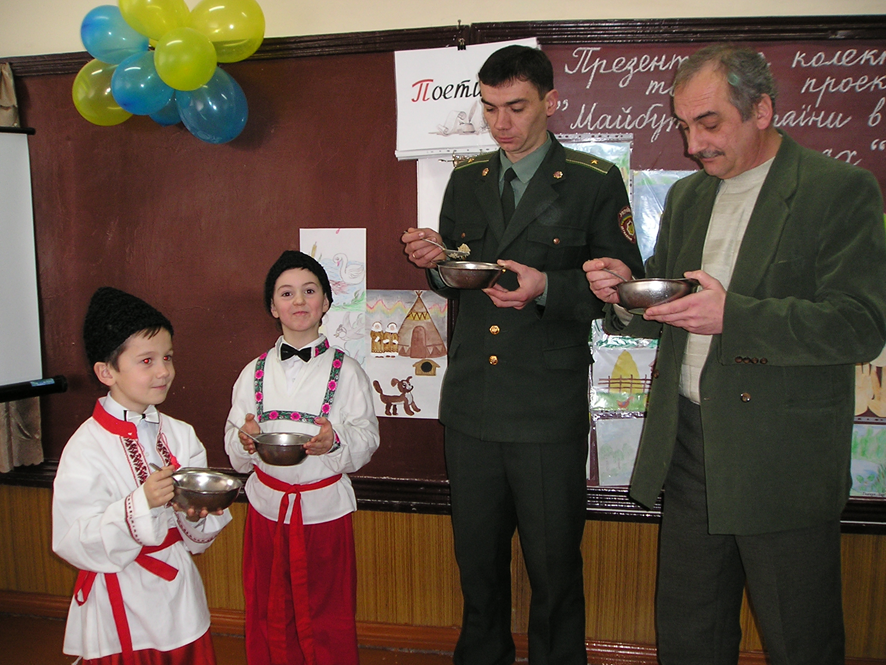 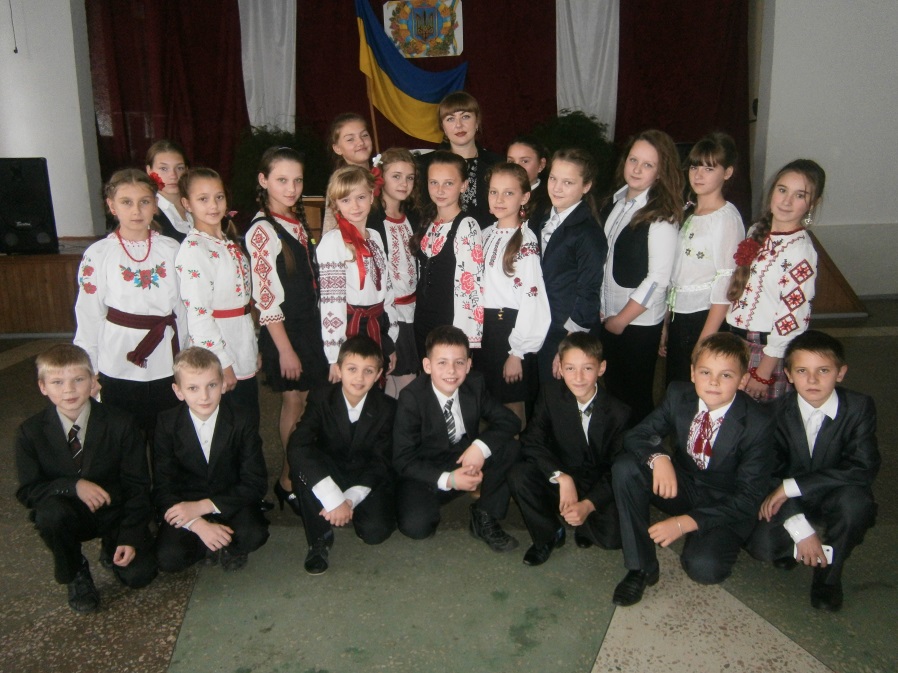 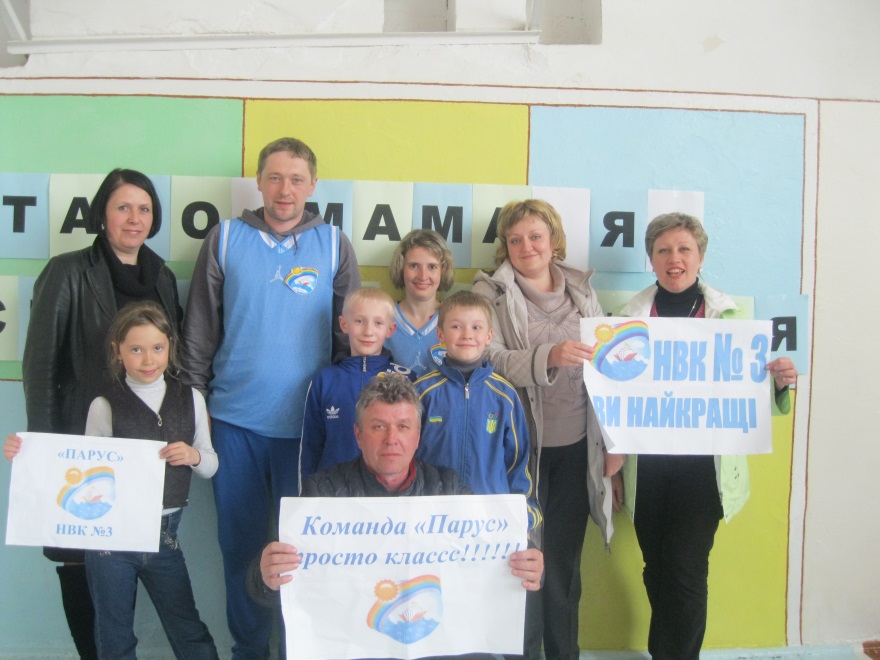